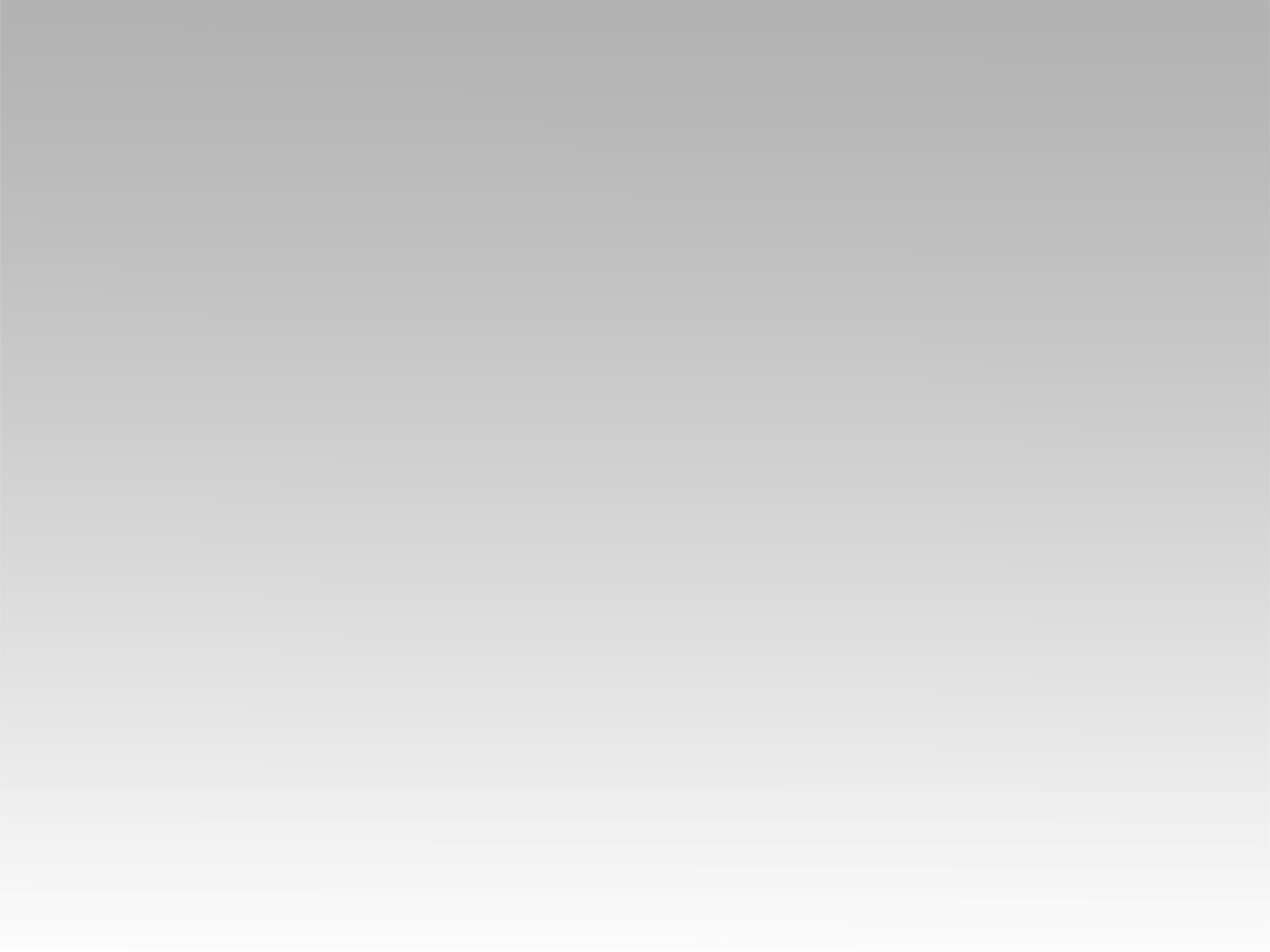 ترنيمة 
زي العشار
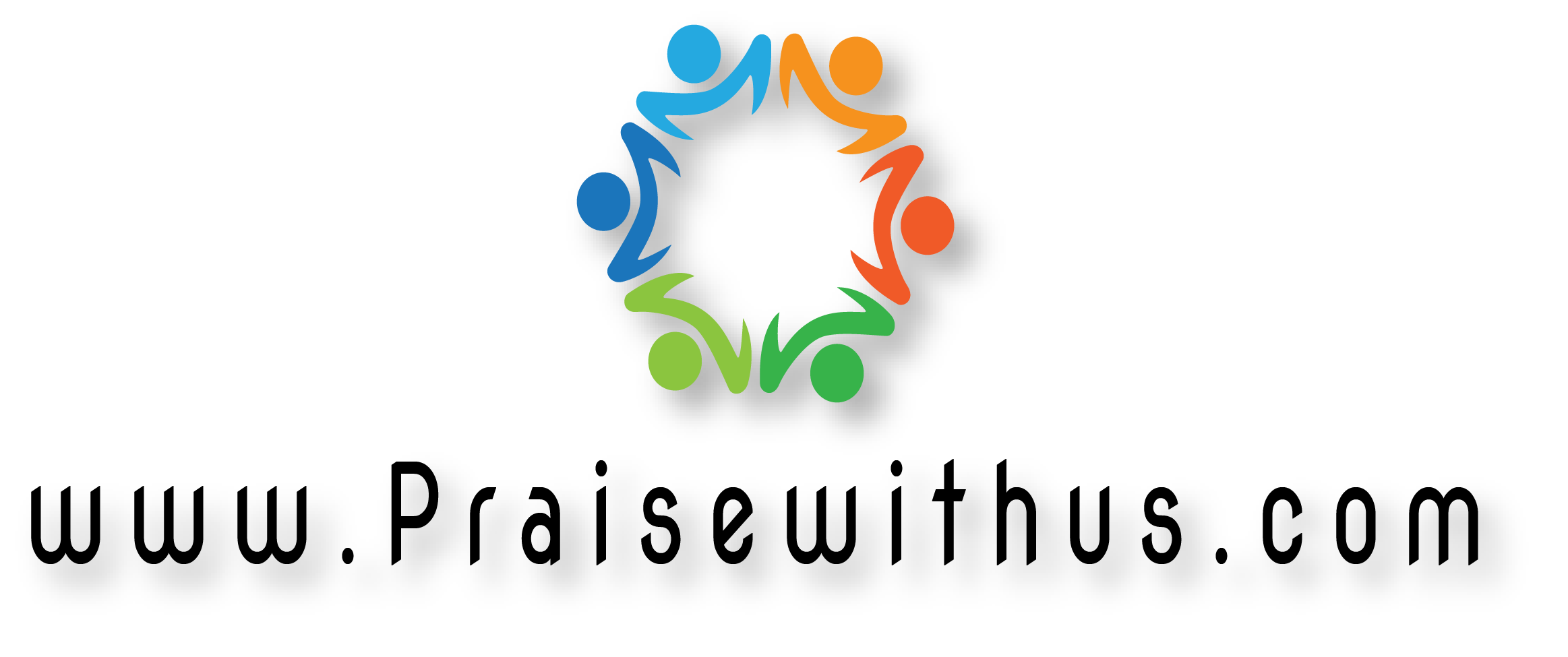 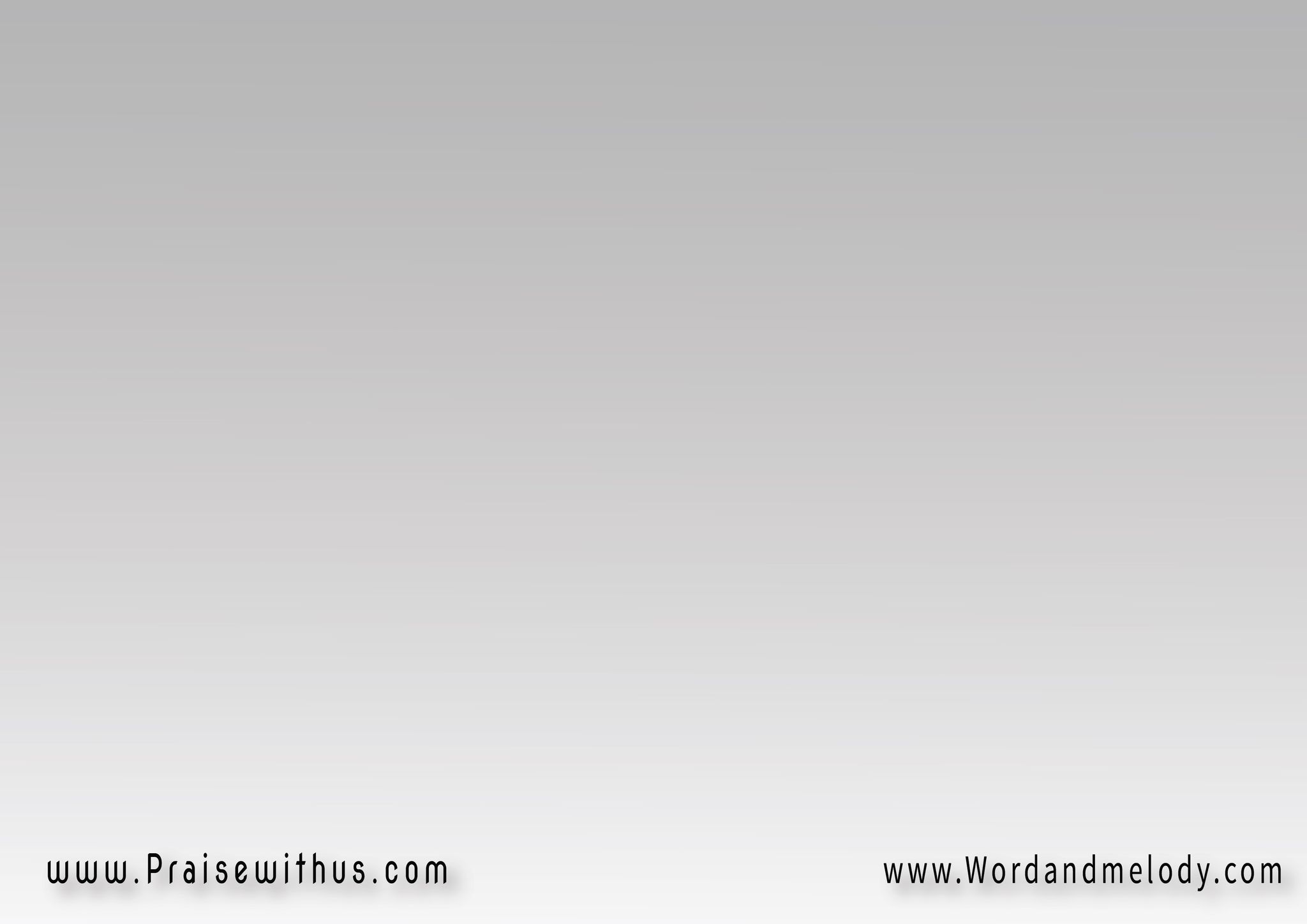 القرار : 
زي العشـــــار 
ومش زي الفريسيأنا قلبي اختار 
أكون زي العشار
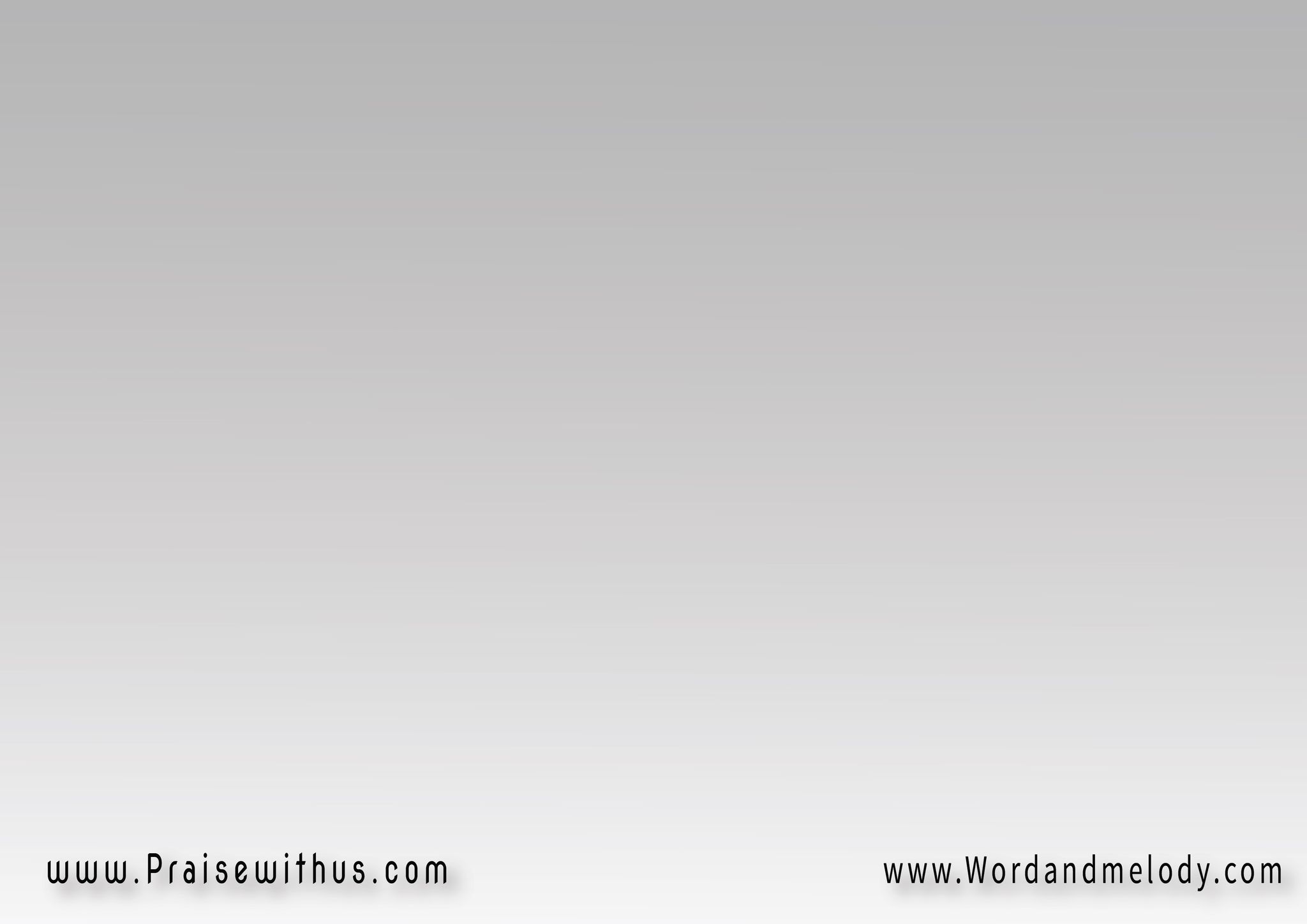 1- 
وقف العشار في الصف أخير
 خجلان يتردد وبقلب كسيروصرخ بإيمان وبصوته ينادي 
ارحمني ياربي أنا العشار الخاطي
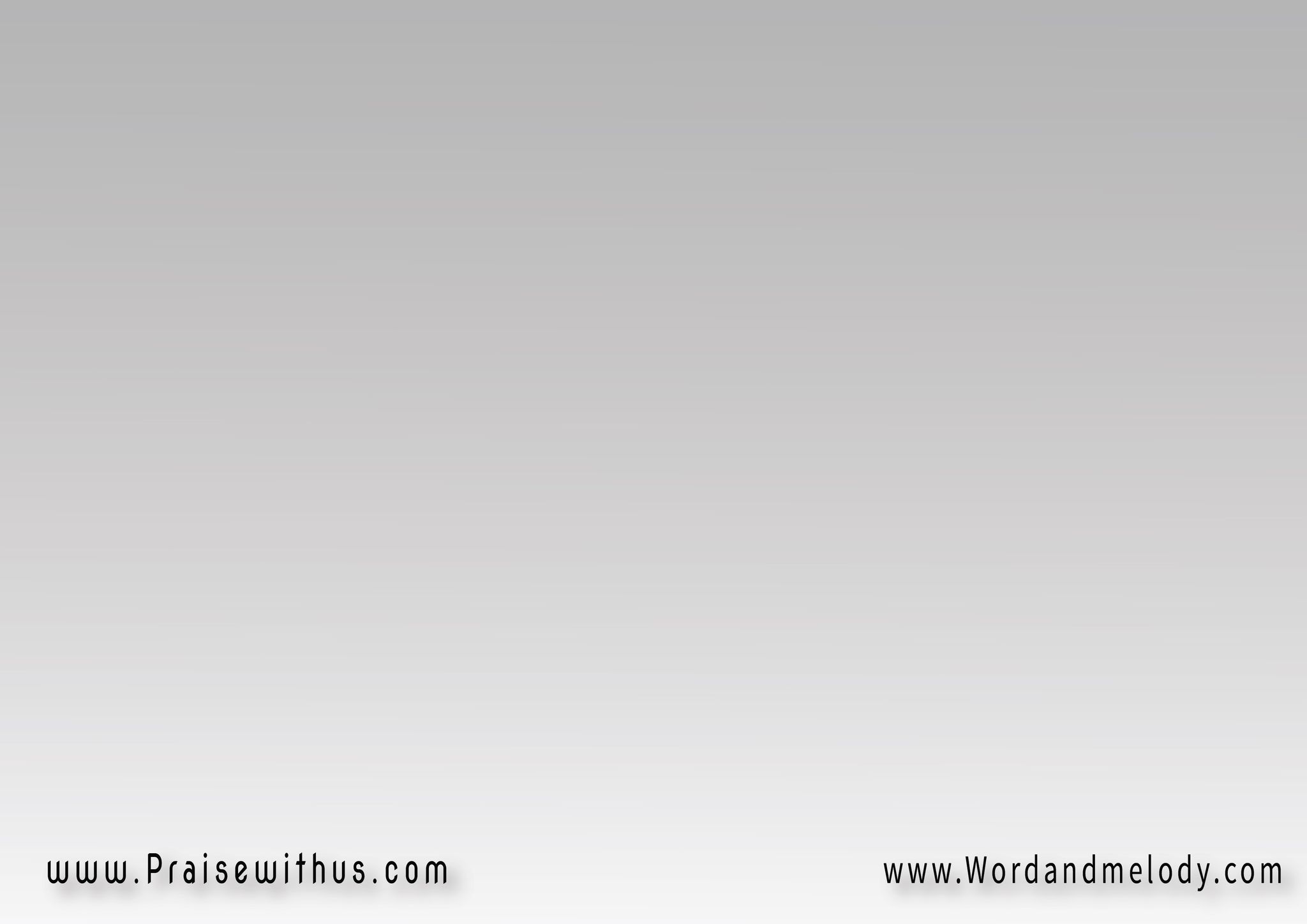 القرار : 
زي العشـــــار 
ومش زي الفريسيأنا قلبي اختار 
أكون زي العشار
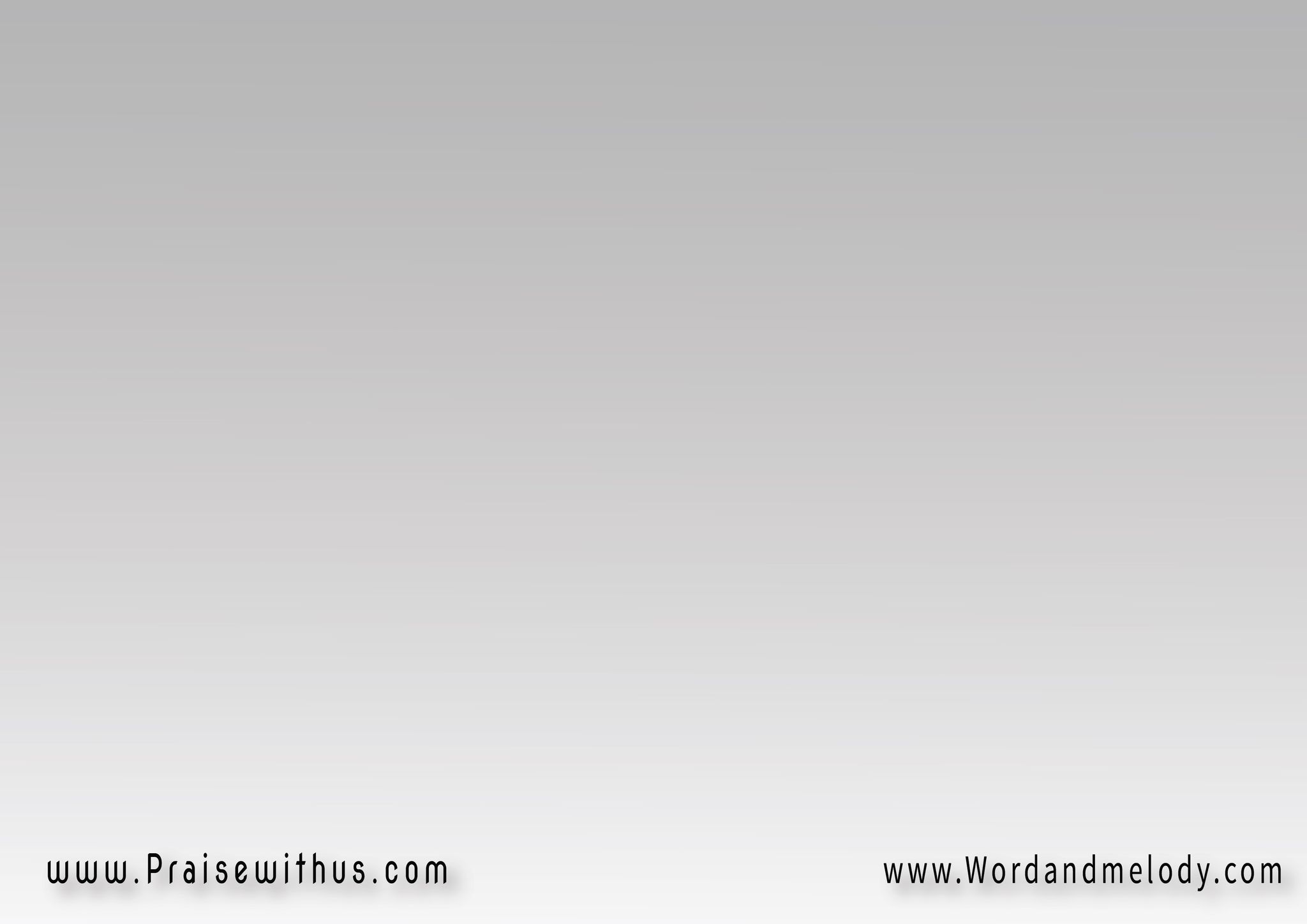 2- 
أما الفريسي وفي أول صف 
متكبر كان واقف يكتبشكراً يا إلهي إني مش جاهل 
ولا زي التاني ولا زي العشار الخاطي
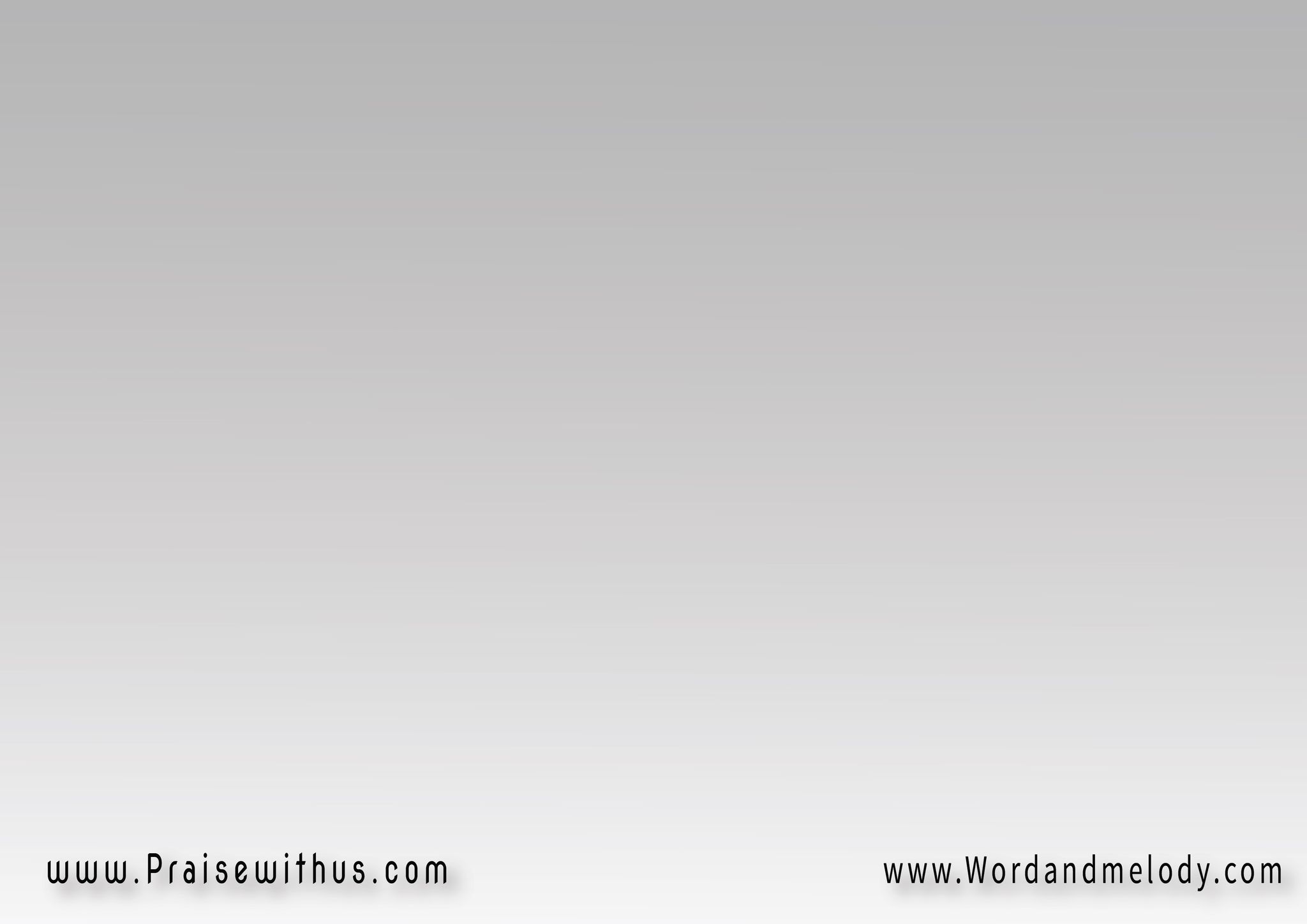 القرار : 
زي العشـــــار 
ومش زي الفريسيأنا قلبي اختار 
أكون زي العشار
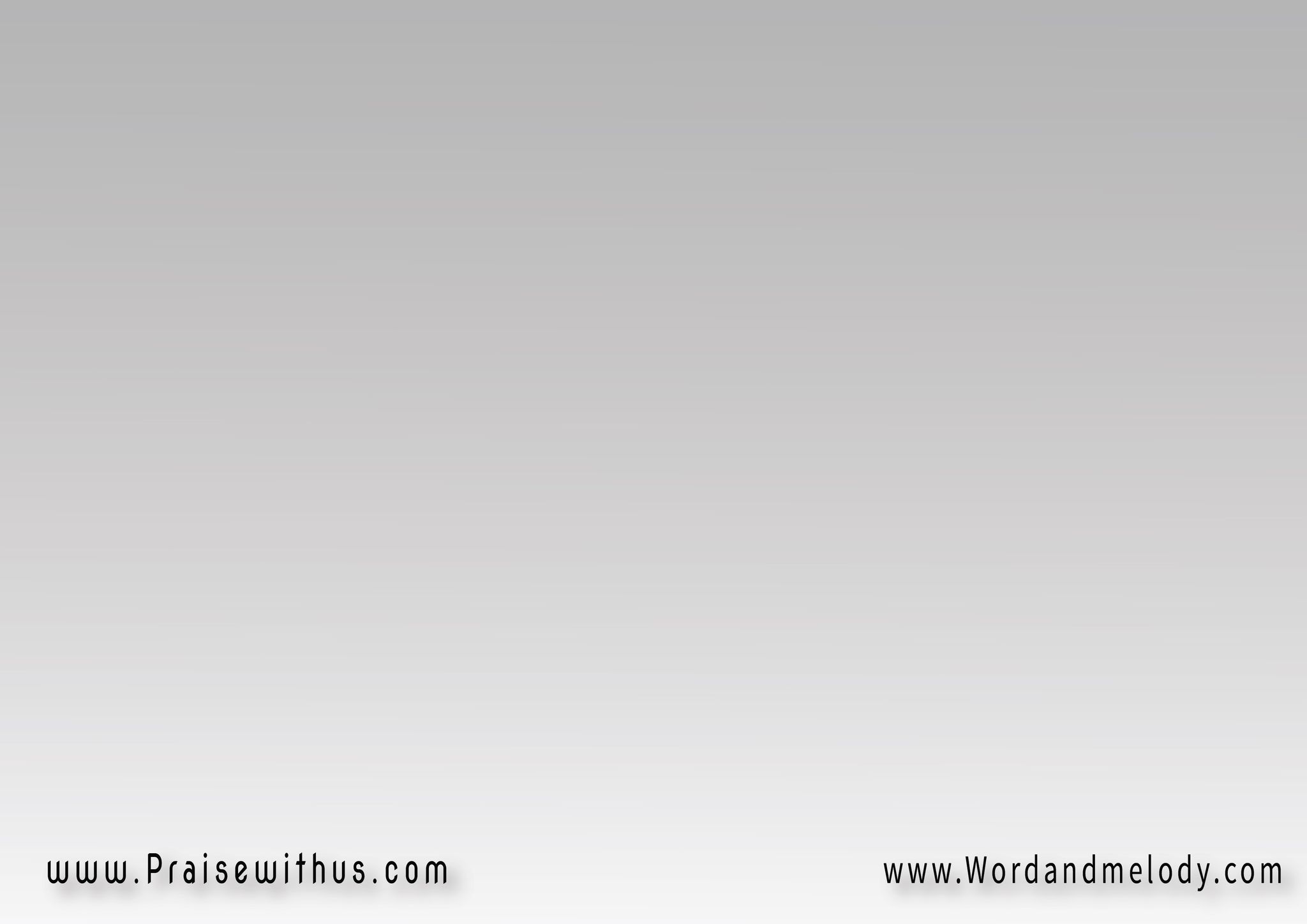 3- 
الله بمحبة سمع العشار 
وكتب له نصيبه ويا الأبرارأما الفريسي راح صوته وضاع
مين يوضع نفسه زي العشار
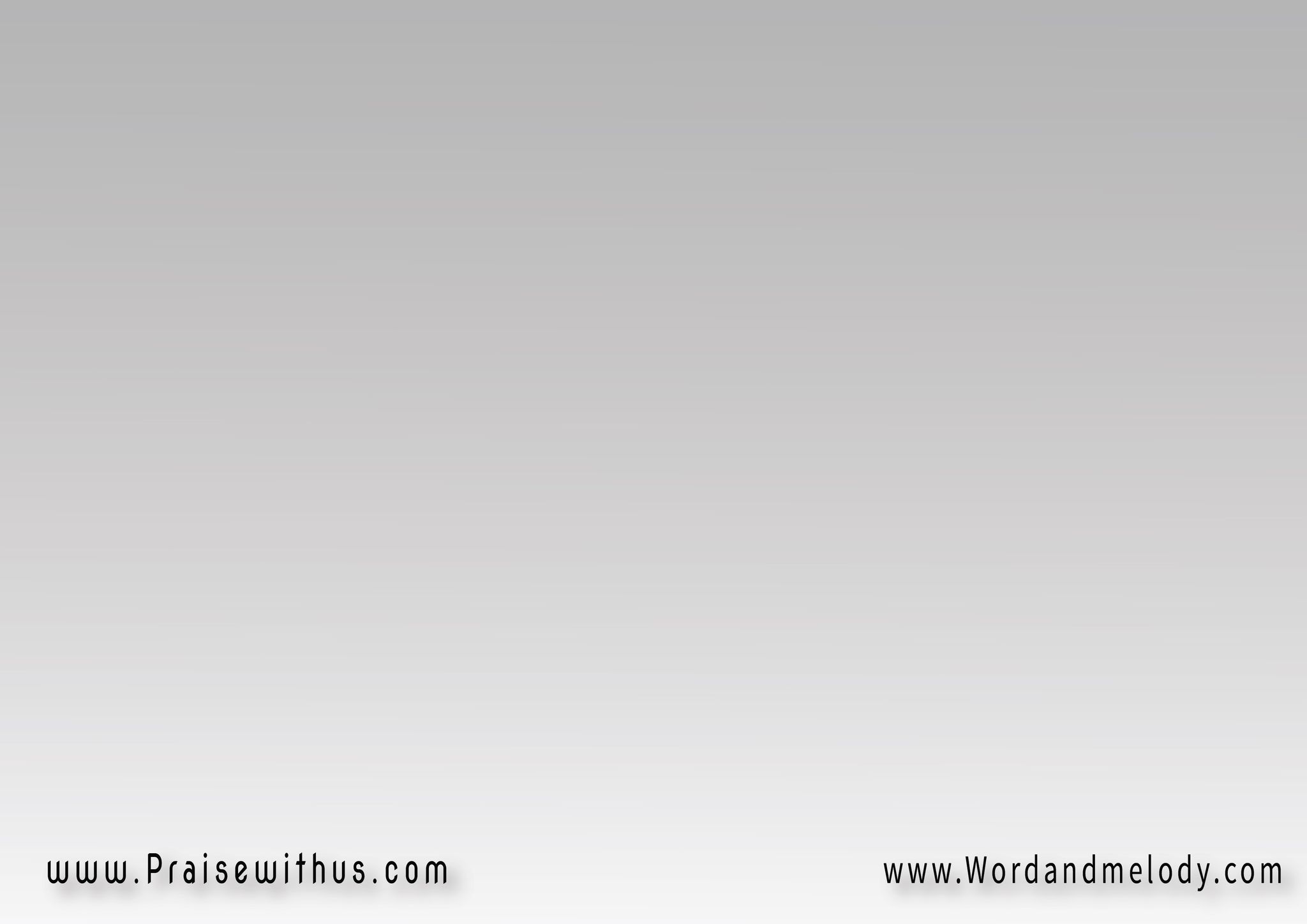 القرار : 
زي العشـــــار 
ومش زي الفريسيأنا قلبي اختار 
أكون زي العشار
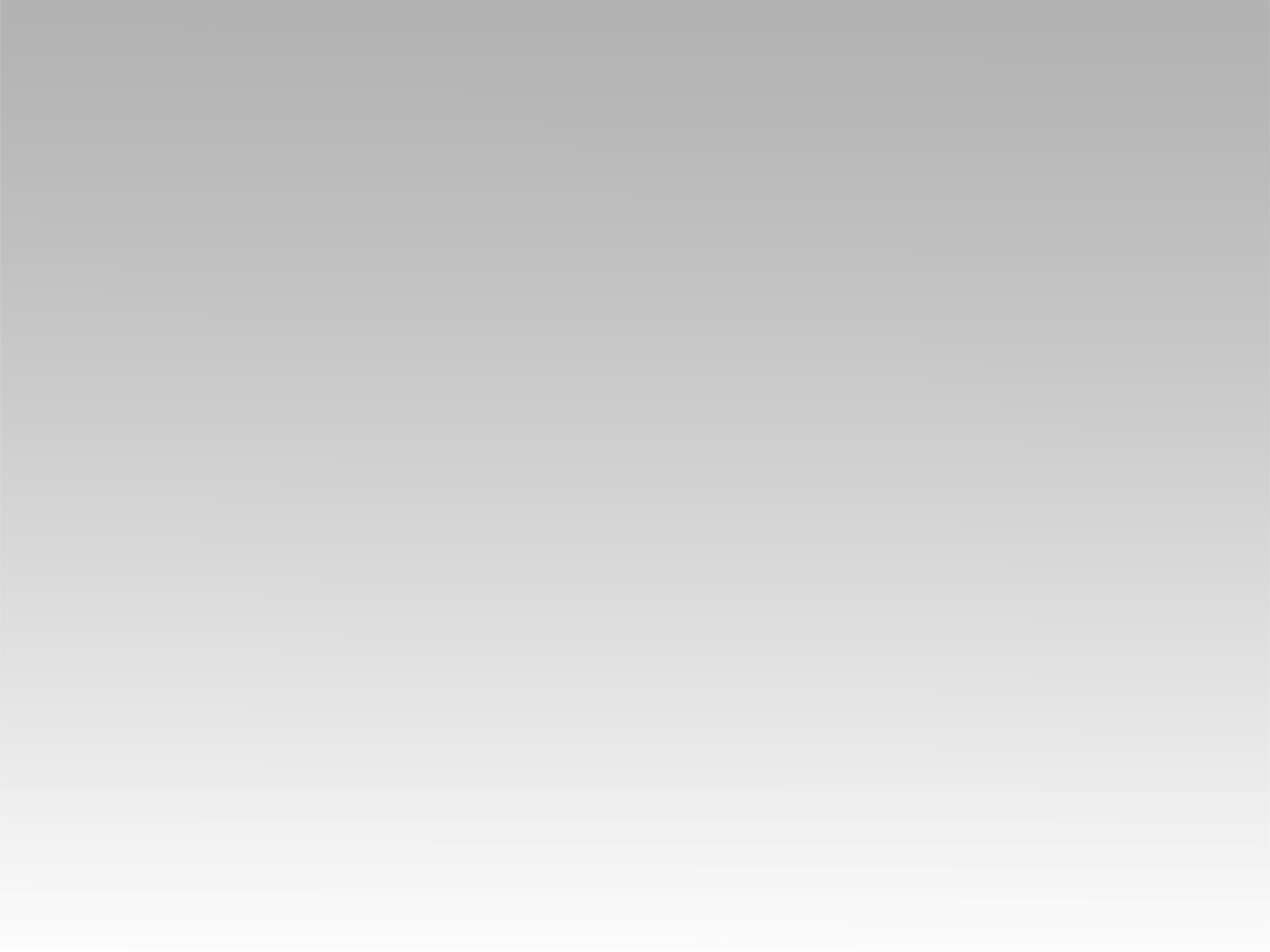 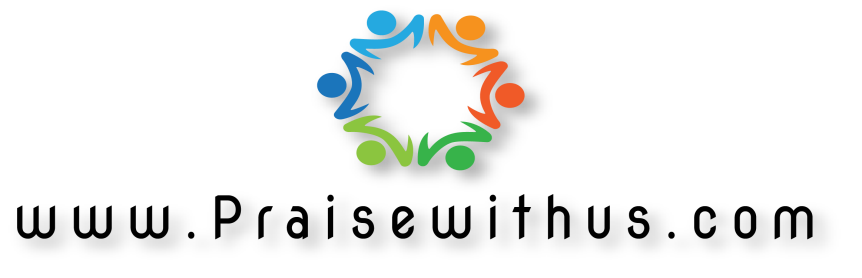